Diálogos 2017
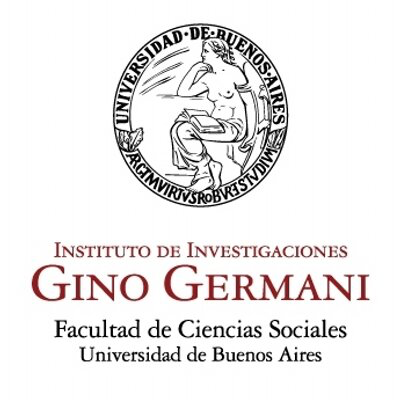 Políticas de evaluación de las revistas científicas y académicas. Tensiones y reflexiones                                       Lic. Carolina De Volder
5 de Octubre de 2017, Buenos Aires
[Speaker Notes: Este Esta presentación, que se recomienda ver en modo de presentación, muestra las nuevas funciones de PowerPoint. Estas diapositivas están diseñadas para ofrecerle excelentes ideas para las presentaciones que creará en PowerPoint 2010.

Para obtener más plantillas de muestra, haga clic en la pestaña Archivo y después, en la ficha Nuevo, haga clic en Plantillas de muestra.]
Desarrollo de las revistas latinoamericanas
1
3
2
Etapa 1. EMERGENTE
Etapa 3. INTERNACIO-
NALIZACIÓN
Etapa 2. CONSOLIDACIÓN
Fuente: Alperin, J. P., & Rozemblum, C. (2017). La reinterpretación de visibilidad y calidad en las nuevas políticas de
 evaluación de revistas científicas. Revista Interamericana de Bibliotecología, 40(3), 231-241. doi: 10.17533/udea.rib.v40n3a04
Políticas de evaluación de las revistas científicas y académicas. Tensiones y reflexiones Políticas de evaluación de las revistas científicas y académicas. Tensiones y reflexiones
1
ETAPA 1. Emergente (85/95)
Gobiernos latinoamericanos introducen legislaciones y políticas para apoyar a las revistas científicas.

Prioridad a la ciencia latinoamericana y a las revistas como medio de comunicación.
Cambios en el entorno digital -> Publicación en soporte digital
Políticas de evaluación de las revistas científicas y académicas. Tensiones y reflexiones Políticas de evaluación de las revistas científicas y académicas. Tensiones y reflexiones
2
ETAPA 2. Consolidación (95/2015)
Surgen los primeros sistemas de información regionales

Criterios de evaluación propios
1995                          /                            1997                            /                           2002
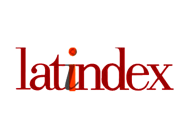 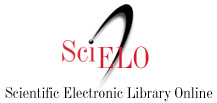 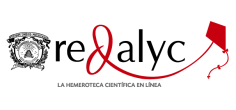 Políticas de evaluación de las revistas científicas y académicas. Tensiones y reflexiones Políticas de evaluación de las revistas científicas y académicas. Tensiones y reflexiones
ETAPA 2. Consolidación (95/2015)
2
Surgen varios directorios nacionales de revistas de calidad:

Índice de Revistas Mexicanas de Ciencia y Tecnología CONACYT (1996, México)
Publindex (1998, Colombia)
Núcleo Básico de Revistas Científicas Argentinas (1999, Argentina)
CAPES (2000, Brasil)
Movimiento de 
Acceso Abierto
Acceso libre y gratuito, inmediato y sin restricciones financieras ni legales, al material digital educativo, académico y científico, principalmente artículos de investigación científica de revistas especializadas y arbitradas.

Dos víasRevistas digitales de acceso abierto
 Repositorios temáticos o institucionales
En Argentina
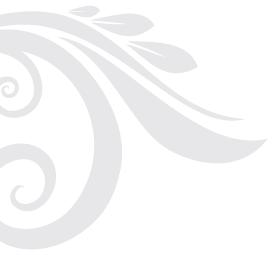 Creación del Núcleo Básico de Revistas (1999)

Consolidación de Scielo Argentina y Latindex

Sanción de la Ley 26899 de Creación de repositorios digitales institucionales de acceso abierto (sancionada 2013)

Resolución CONICET 2249 (2014) “Bases para la Categorización de Publicaciones Periódicas en Ciencias Sociales y Humanidades”.
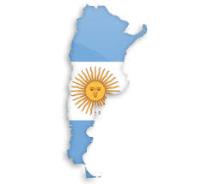 Políticas de evaluación de las revistas científicas y académicas. Tensiones y reflexiones Políticas de evaluación de las revistas científicas y académicas. Tensiones y reflexiones
3
ETAPA 3. Internacionalización (2015-al presente)
Cambio de políticas de algunas editoriales, instituciones y gobiernos 

Vuelta al modelo anterior
> Valoración de la participación en revistas pertenecientes a las grandes editoriales comerciales (Factor de impacto)
Tensiones y reflexiones
1. Reflexión acerca de la profesionalización en el trabajo editorial 
Búsqueda de la calidad y visibilidad
Importancia del rol editorial, trabajo invisible de los editores y de los staff de las revistas
2. Críticas en las Ciencias Sociales hacia el Factor de impacto

Búsqueda de alternativas en la evaluación de la ciencia (revistas e investigadores) Por ejemplo: Altmetrics o métricas alternativas
Tensiones y reflexiones
3. Acceso abierto y conocimiento científico como bien público 

Beneficios del acceso abierto
Modalidades para publicar bajo este modelo
Cumplimiento de la ley vigente
4. Políticas de evaluación de las revistas

No caer en la tentación de los grandes monopolios de las editoriales científicas (prometida «internacionalización»)
Mantener y mejorar criterios regionales
Lograr coherencia con la evaluación de los investigadores
Muchas gracias!!!
Lic. Carolina De Volder
carolina_devolder@yahoo.com.ar